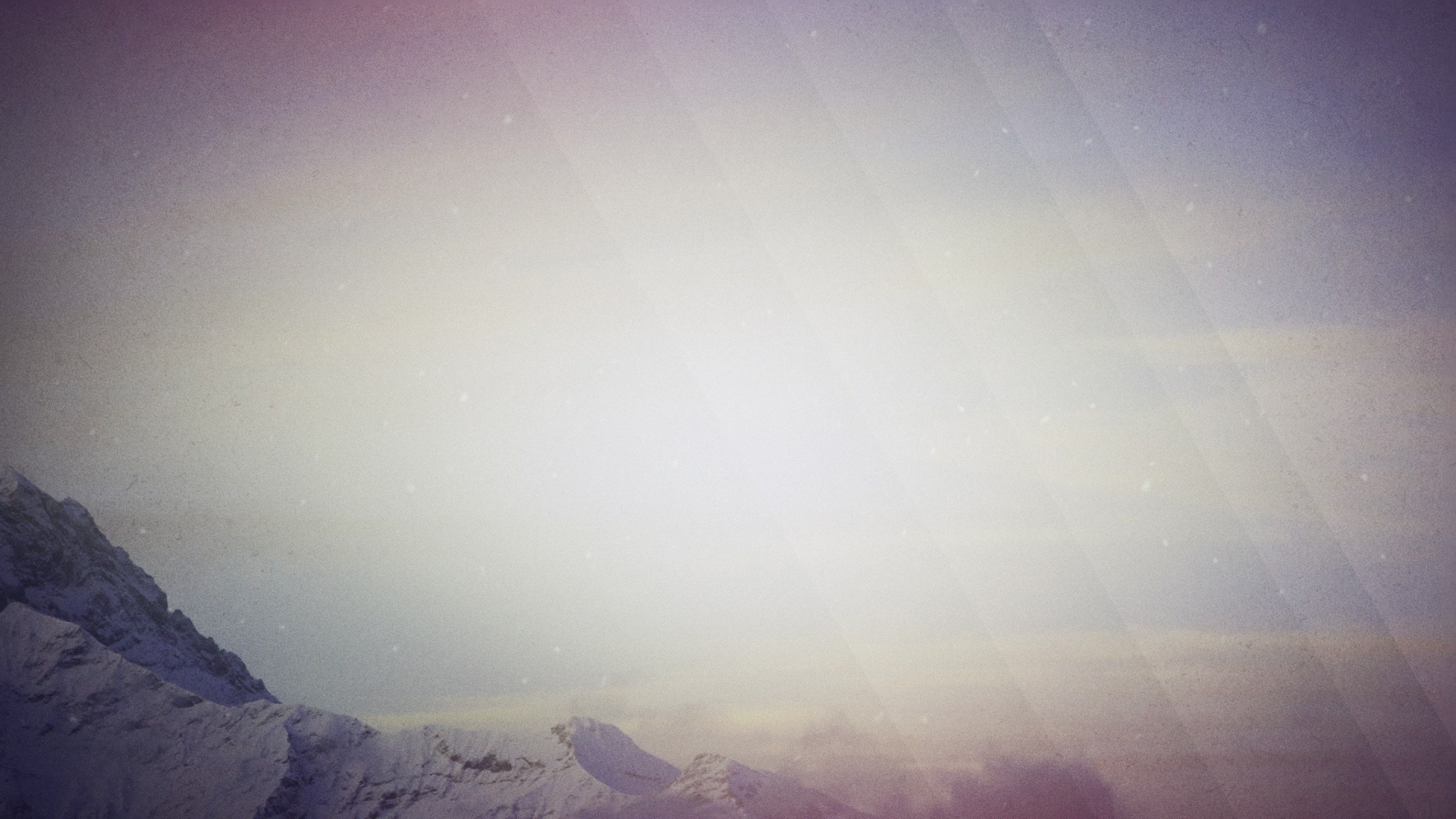 Anyone
Can Have Salvation
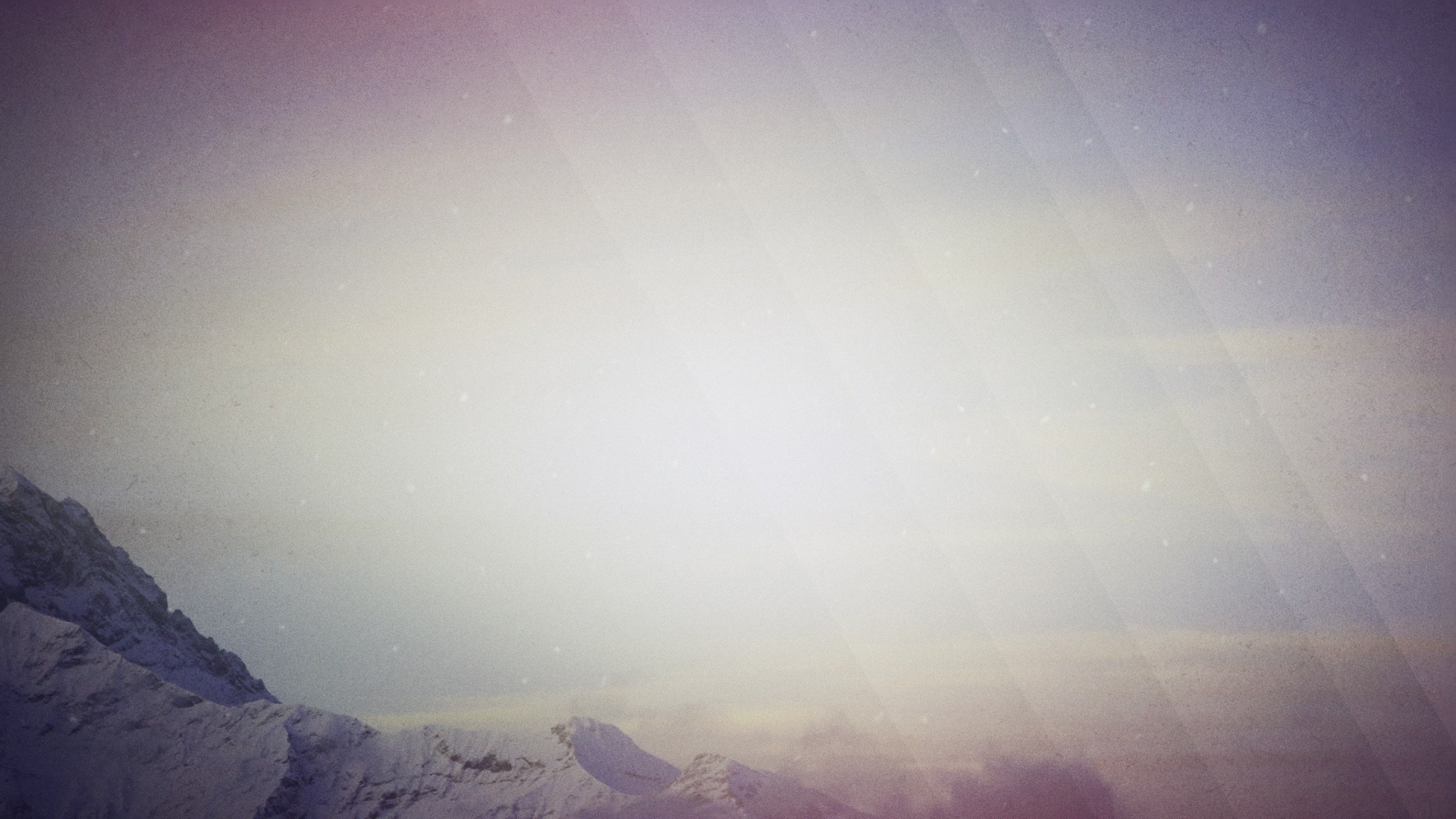 1. God’s Commandments Are Not Too Difficult
Deuteronomy 30:11-14
Not impossible to keep
For this is the love of God, that we keep His commandments; and His commandments are not burdensome.

1 John 5:3 NASB
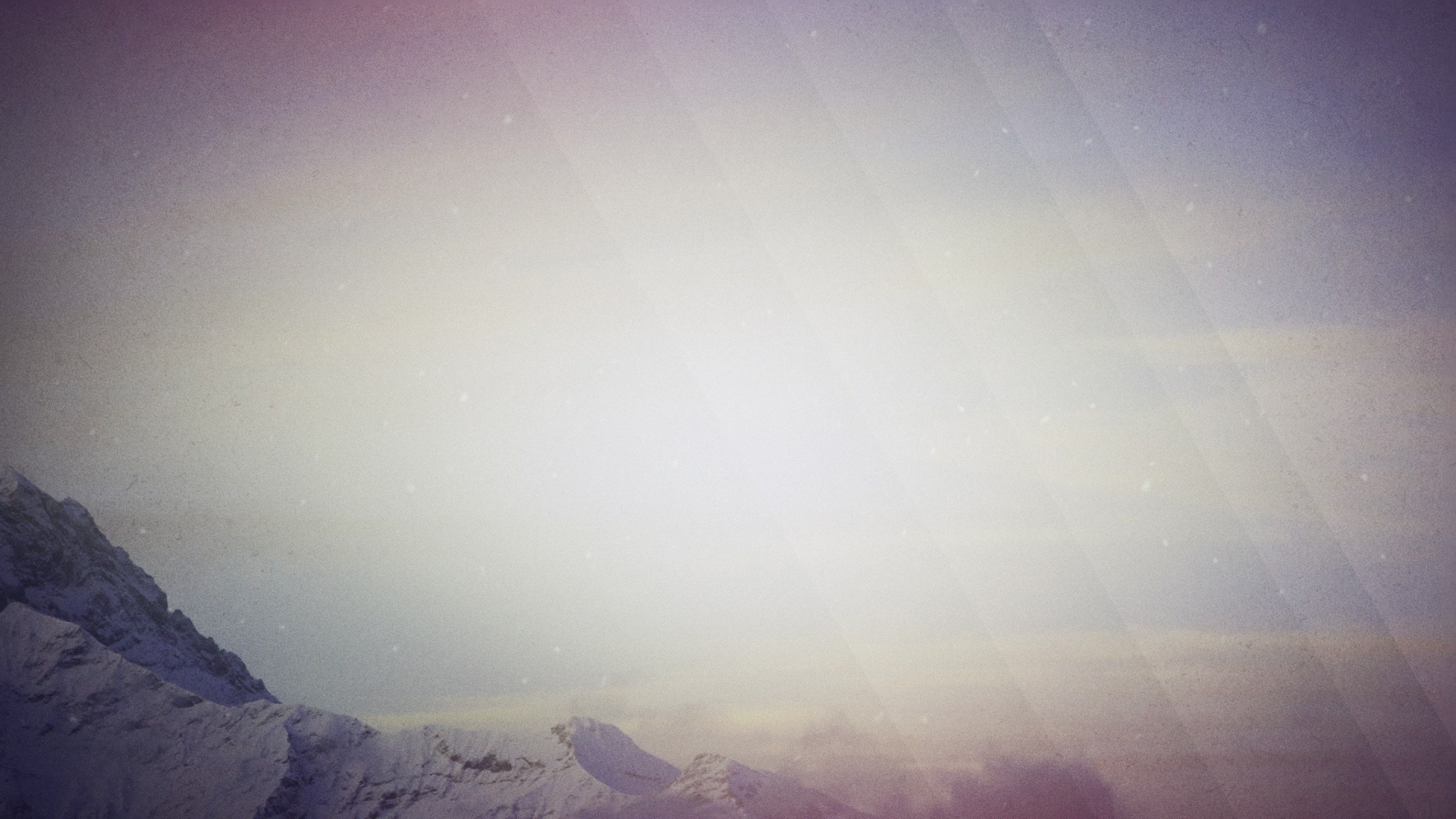 1. God’s Commandments Are Not Too Difficult
Deuteronomy 30:11-14
Not impossible to keep
Not too far away
He made known to us the mystery of His will, according to His kind intention which He purposed in Him

Ephesians 1:9 NASB
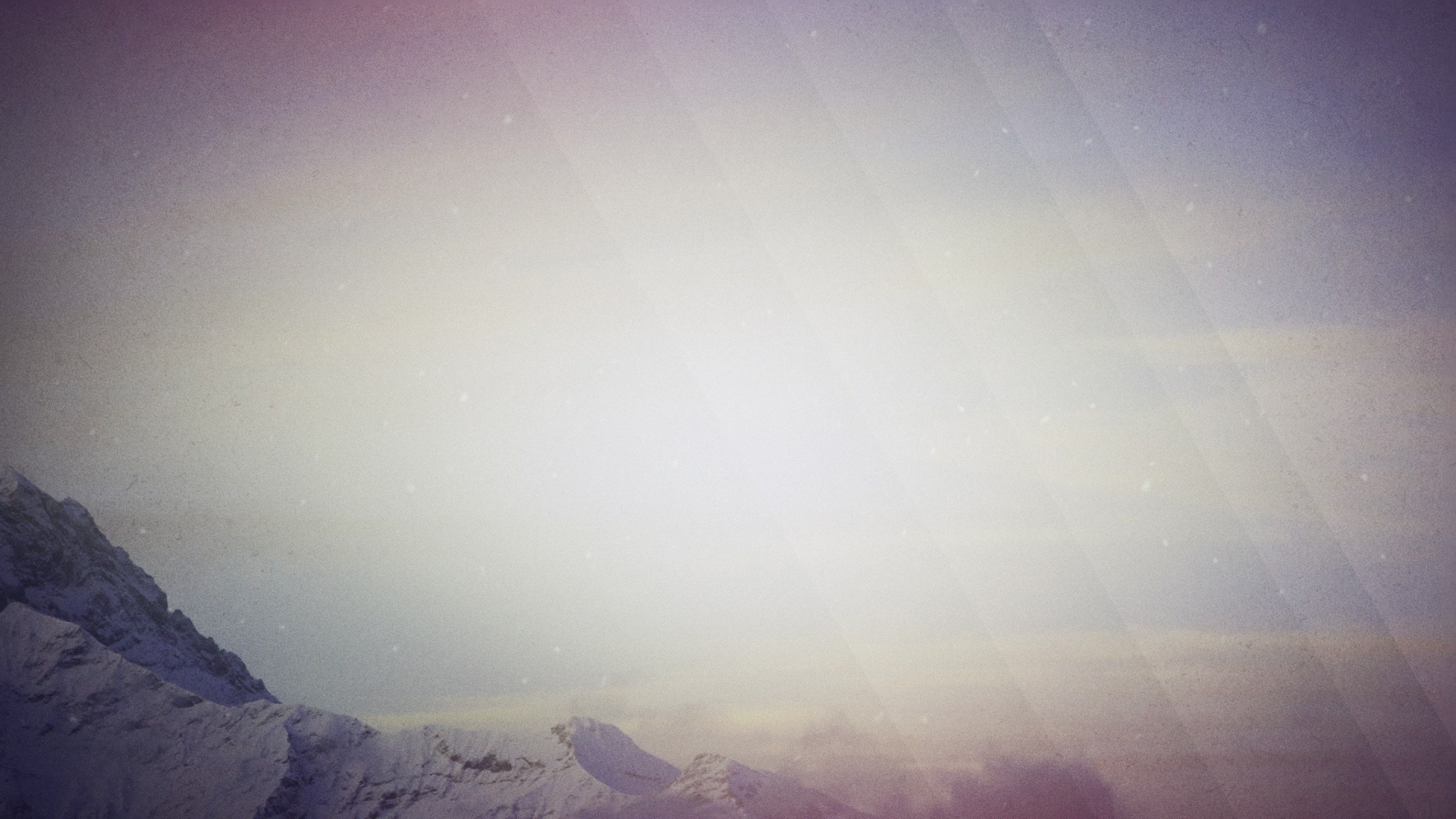 1. God’s Commandments Are Not Too Difficult
Deuteronomy 30:11-14
Not impossible to keep
Not too far away
We can do this!
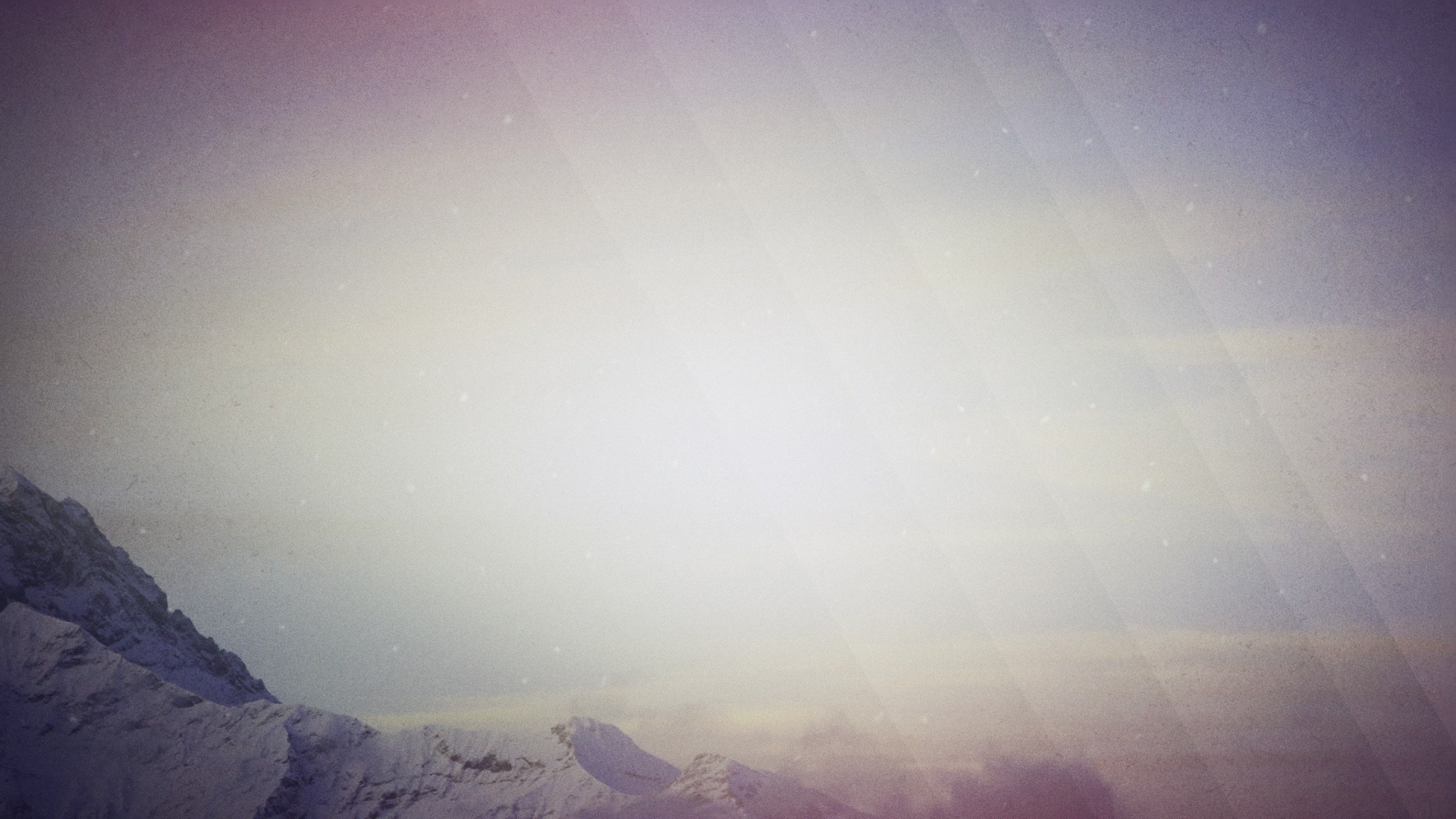 2. Justification By Faith Is Do-able
Romans 10:5-13
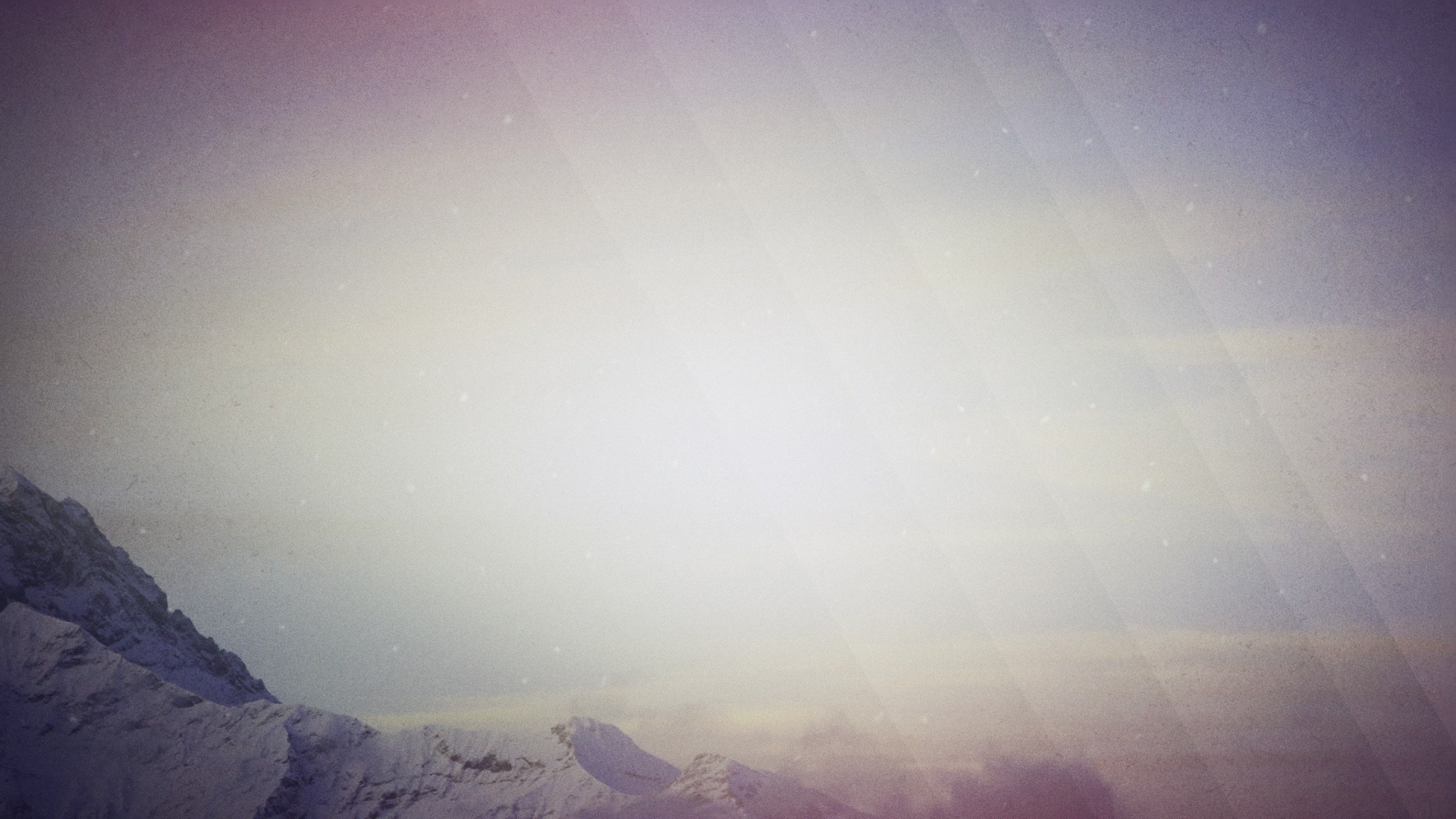 2. Justification By Faith Is Do-able
Romans 10:5-13
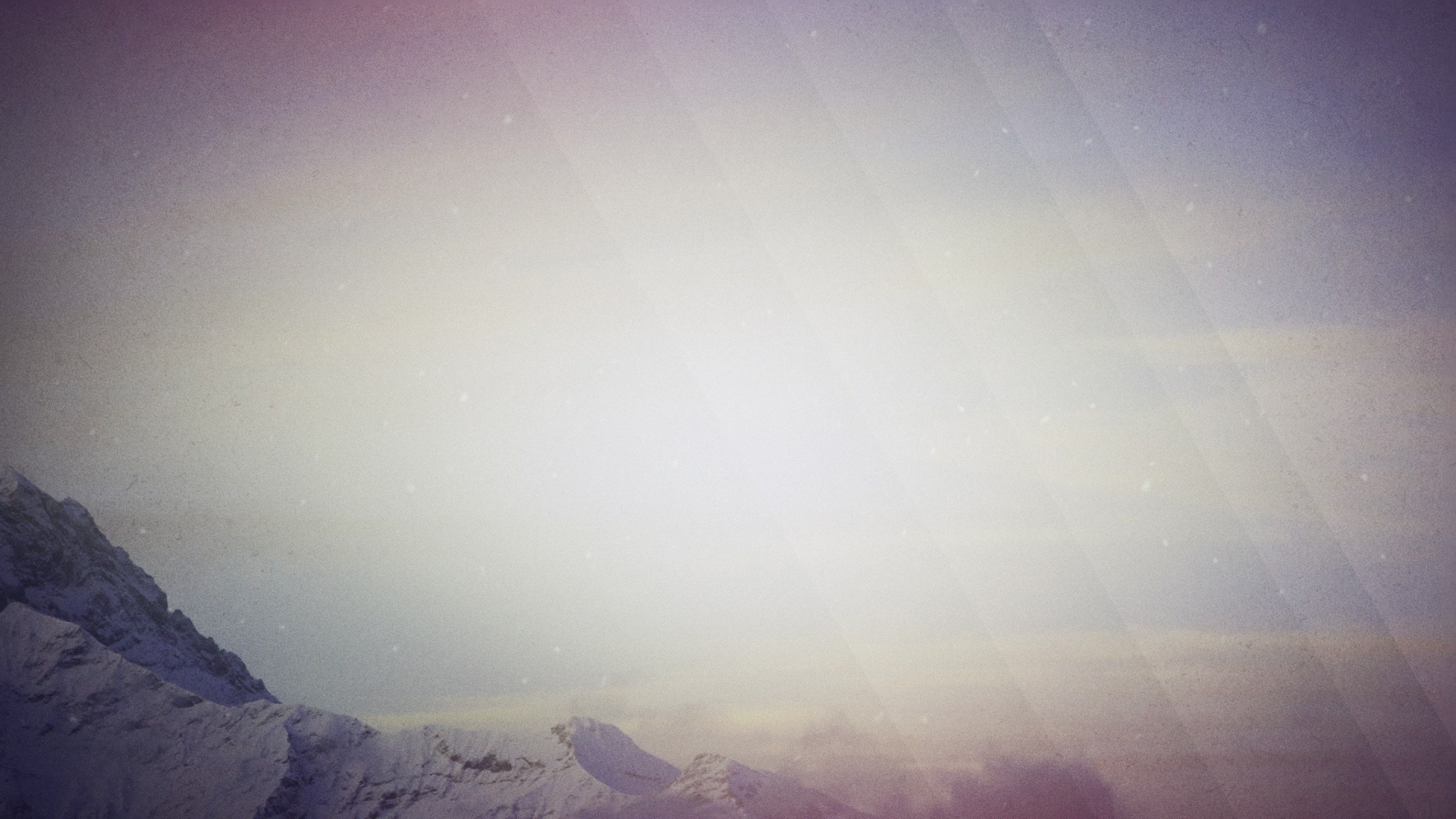 2. Justification By Faith Is Do-able
Romans 10:5-13
Salvation is available to all mankind
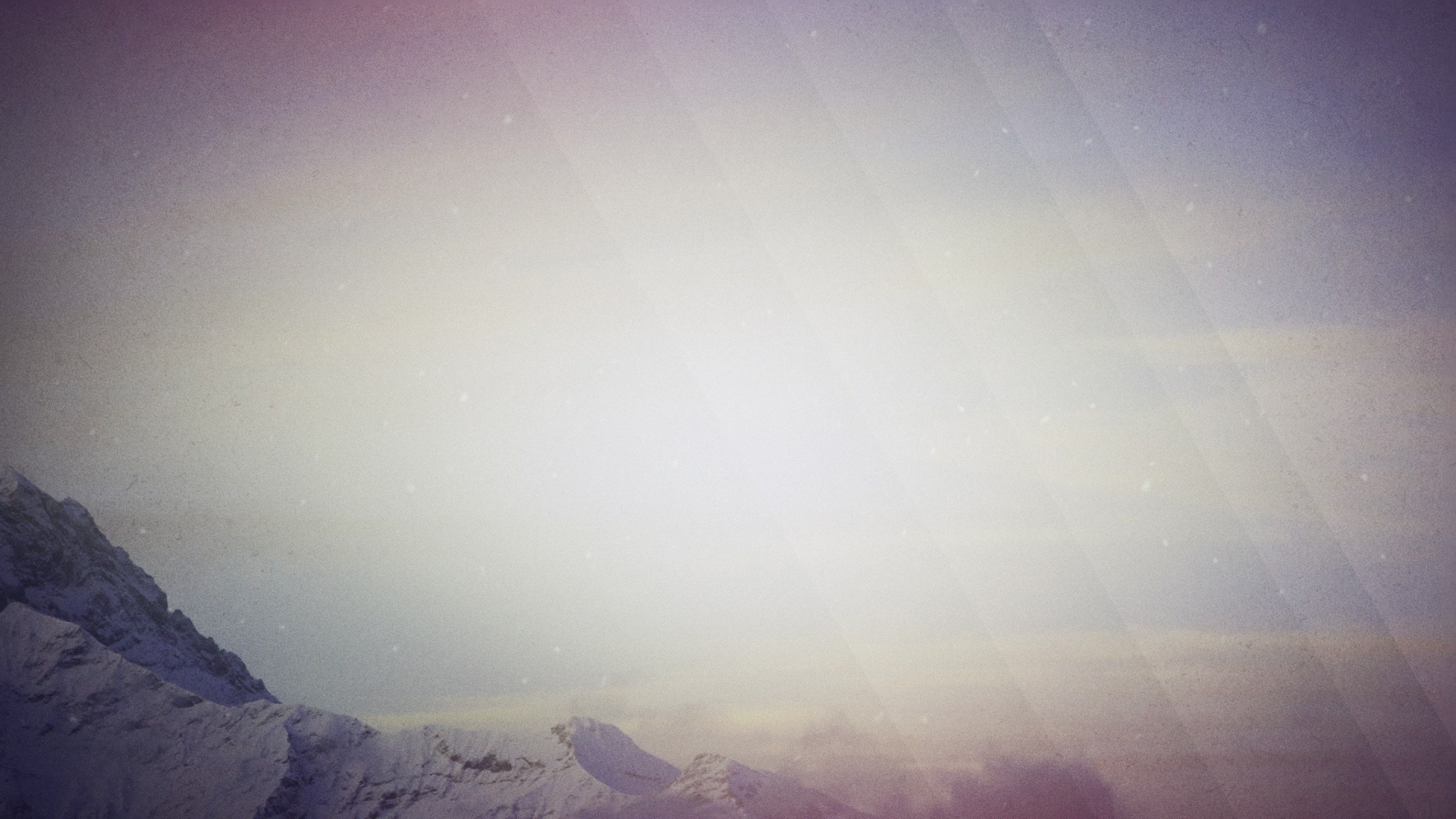 3. There Are Other Conditions
Confession & belief are not all that is required 
Other conditions required:
Repentance
Baptism
Continuing to obey the gospel
dealing out retribution to those who do not know God and to those who do not obey the gospel of our Lord Jesus.

2 Thessalonians 1:8 NASB
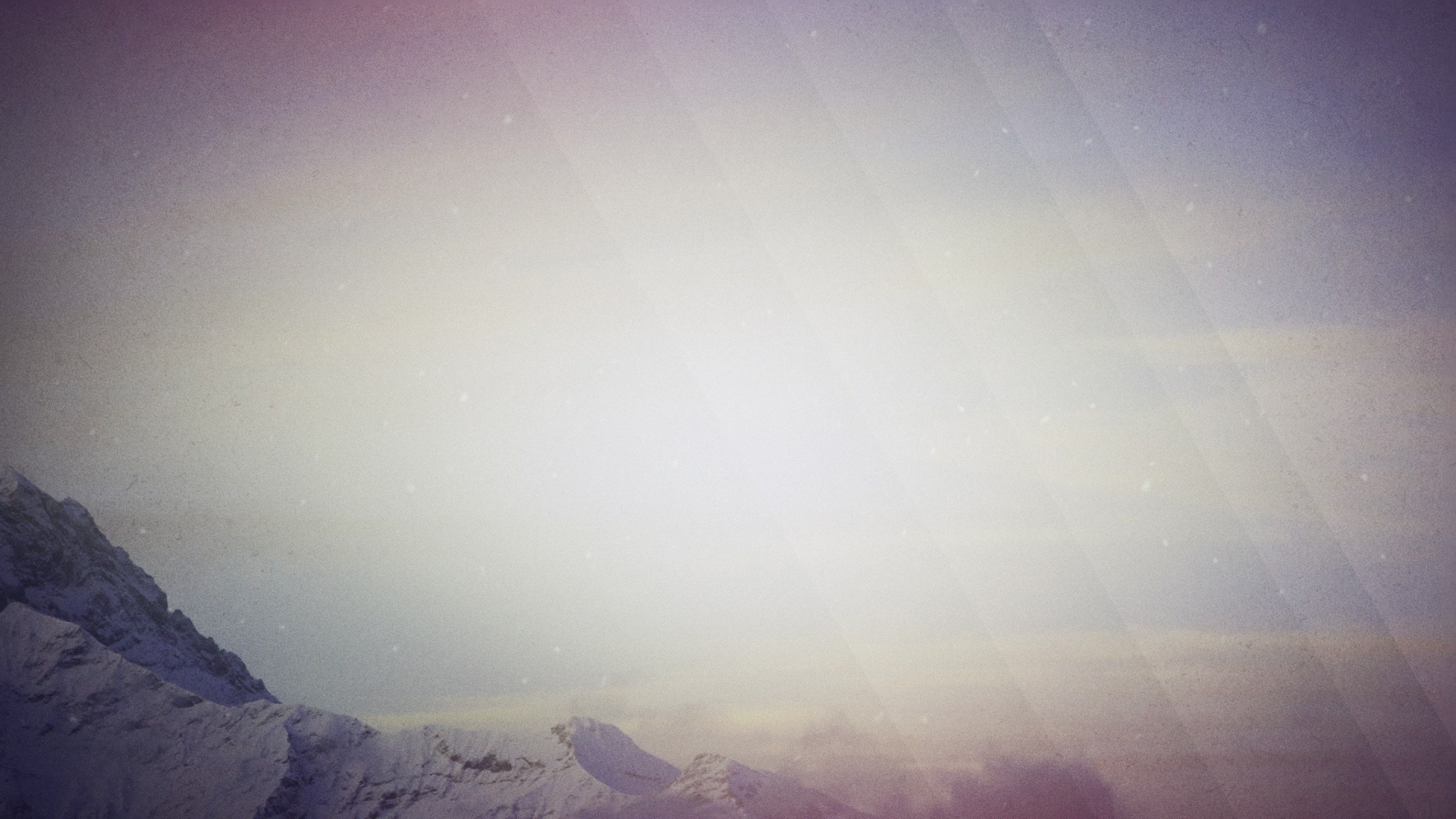 3. There Are Other Conditions
These conditions are all do-able!
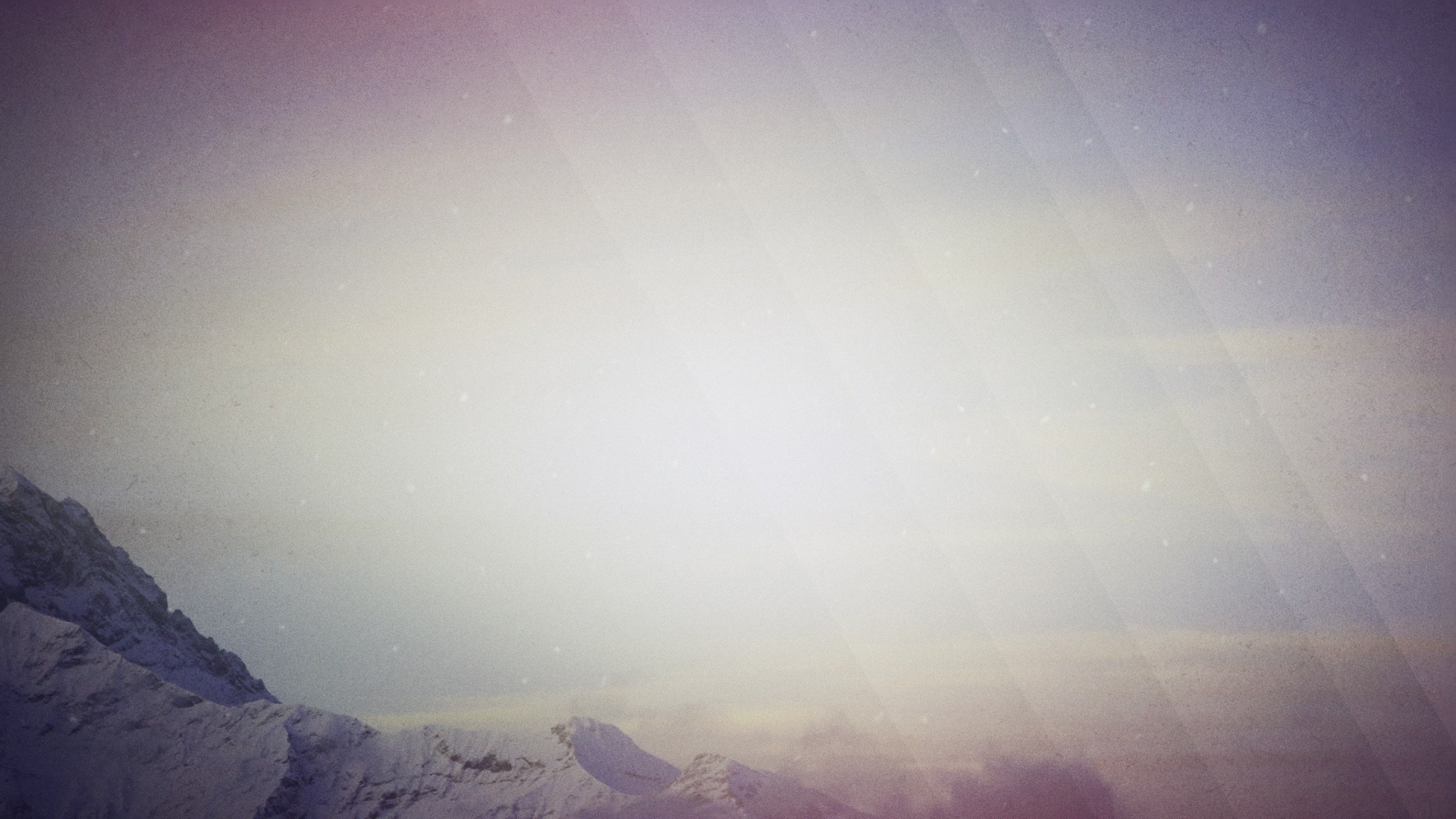 Anyone
Can Have Salvation
For there is one God, and one mediator also between God and men, the man Christ Jesus, 6 who gave Himself as a ransom for all, the testimony given at the proper time. 

1 Timothy 2:5-6 NASB